Electrostatics
Time Table, updated on 09/21/20
2
READING ASSIGNMENT FOR SECTION 3 (Electrostatics)   Textbook (Ulaby and Ravaioli): In Ch. 4, Sections 4.2-4.6, 4.9-4.11, Chapter 4 Summary (pp. 225-226)Examples: 4-1 to 4-9 and 4-11 to 4-13Exercises: 4-1 to 4-15, 4-18, and 4-19Course Packet (Lecture Slides, http://www.rakov.ece.ufl.edu/teaching/3472.html):ElectrostaticsHA3 (take-home Test 3) will be given on Oct. 19 (M) between 1 and 2 p.m.; HW3 is to be turned in via Canvas not later than Oct. 21 (W), 11:45 a.m.
3
Three approaches to finding electric fields from known sources (discrete or continuous charge distributions)
Coulomb’s Law
Gauss’ Law
From electric potential:
4
Electrostatics
Electrostatics
An electrostatic field is produced by a static (or time-invariant) charge distribution. A field produced by a thunderstorm cloud can be viewed as an electrostatic field.
Coulomb’s law deals with the force a point charge exerts on another point charge. The force F between two charges Q1 and Q2 is 
	1. Along the line joining Q1 and Q2
	2. Directly proportional to the product Q1 x Q2  of the charges
	3. Inversely proportional to the square of the distance r 
               between the 	charges
5
Electrostatics
In the international system of units (SI), Q  and Q are in coulombs (1C is approximately equivalent to            electrons since one electron charge             e =                         C), the distance r is in meters, and the force F is in Newtons so that:
1
2
the permittivity 
of free space
F/m
m/F
or
6
Electrostatics
Electric field intensity (or electric field strength) is defined as the Coulomb force per unit charge that a very small stationary test charge (positive) experiences when it is placed in the electric field:
,
In practice, the test charge should be small enough not to disturb the field distribution of the source.
For a single point charge Q located at the origin:
where     is a unit vector pointing in the radial direction (away from the charge).
is valid for vacuum and air. For other materials     should be replaced by 
               (typically                   ).
7
Electrostatics
Suppose that there are several charges     located at positions    with respect to the origin. The observation point is at position    . The vector distance from the ith charge to the observation point is (         ), and the distance is         .
Source point
The total field due to N charges is
Observation 
(field) point
8
Electrostatics
Example: Find the electric field at P due to +Q and –Q.
The vector from Q to P lies 
in the x-y plane. 
Therefore,     (the z component  
of    ) vanishes at P.

y components due to Q and –Q 
are equal and opposite and 
therefore add to zero.
d
b
b
cosθ=-cos(180o-θ)=-b/(b2+d2)1/2
Thus,    has only an x component:
9
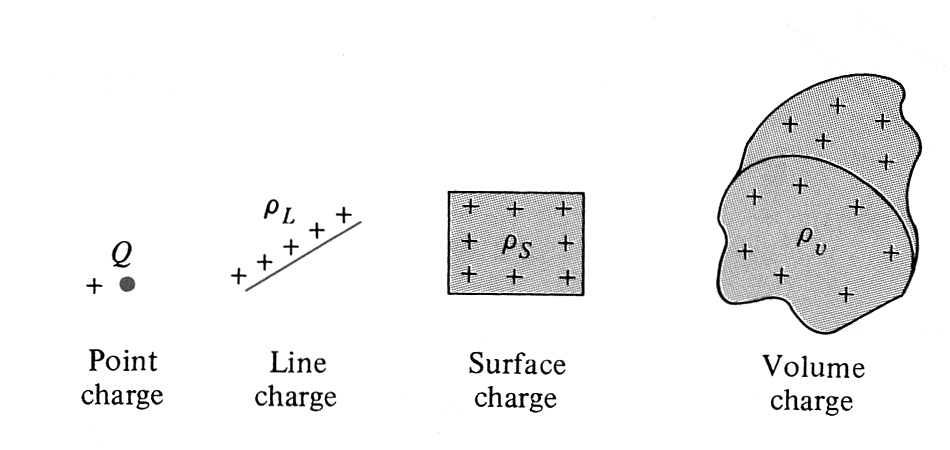 Electrostatics
Charge density
Various charge distributions.
Consider a charged wire. Charge on an elemental wire segment     is     so that the charge per unit length               . The total electric field is the sum of the field contributions from the individual segments.
If we let            we get
Position of the field point
Position of the source point
Line integral
10
Electrostatics
If the charge is distributed on a surface (surface charge density                    ), we can write
Unit vector directed from the source point to the field point
Surface integral
If charge is distributed through a volume                          ,
Volume integral
11
Electrostatics
Example: A circular disk of radius b with uniform surface charge density     , lies in the x-y plane with its center at the origin. Find the electric field at P (z=h).
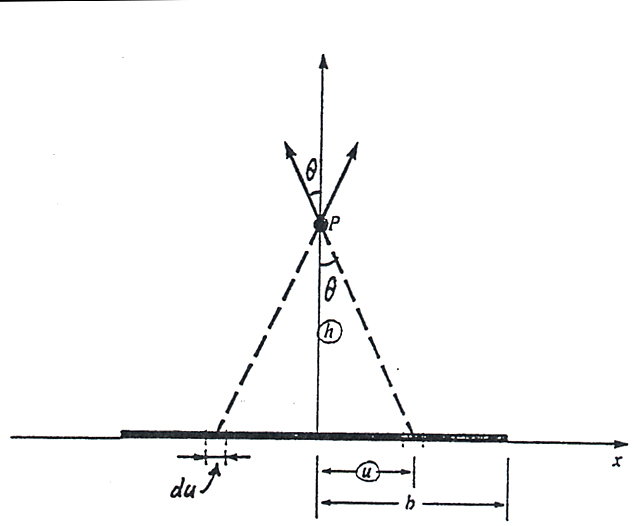 All the contributions in the x and y directions are cancelled, and the field at P contains only z component.
dS=ududϕ
Integral over ϕ from 0 to 2ϖ is equal to 2ϖ.
12
Electrostatics
The Source Equation (applies to a single point in space)
As we have seen, the electric field can be expressed as an integral of the charges that produce it:
E is the integral of ρ
over volume V’
V’
V’
Therefore, the charge can be expressed in terms of spatial derivatives of the electric field (one can solve the above equation for ρ/ε as V’      0). In rectangular coordinate system:
The right-hand side is the divergence of E (        ) ; so the divergence of εE is equal to ρ.
ρ/ε
Source equation
The divergence of a vector field at a given point is a measure of how much the field diverges or emanates from that point.
13
Electrostatics
The Source Equation (continued)
Example: Let    be the field of a single point charge Q at the origin. Show that 
                       is zero everywhere except at the origin.
where
The x-component of     is
The divergence of a vector field at a given point is a measure of   how much the field diverges or emanates from that point.
everywhere, except at the origin (x=0, y=0, z=0) where the source and field points coincide and derivatives are undefined.
14
Electrostatics
The Source Equation (continued)
In cylindrical coordinates
In spherical coordinates
Example: Let     be the electrostatic field of a point charge Q at the origin. Express this field in spherical coordinates and find its divergence.
everywhere except at the origin, where          is undefined (because the source point and field point coincide).
15
Electrostatics
Gauss’ Law
For an arbitrary vector A, according to the divergence theorem:
We now apply the divergence theorem to the source equation                  integrated over volume V:
Gauss’ Law
Gaussian surface (closed)
Total enclosed charge
16
Electrostatics
Gauss’ Law
Essentially, it states that the net electric flux through any closed surface is equal to the total (net) charge enclosed by that surface. Gauss’ law provides an easy means of finding  the electric field  for symmetrical charge distributions such as a point charge, an infinite line charge, and infinite cylindrical surface charge, and a spherical distribution of charge.
where S is an arbitrary closed surface and V is the volume enclosed by S. The left-hand side is the total (net) outward electric field flux through S and the right-hand side is the total (net) charge enclosed by S.
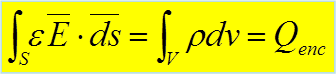 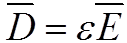 17
Gauss’ Law
The angle between     and the outward normal to the surface
- the normal component of
If En = const everywhere on GS, then En = Qencl/(εAGS)
Gaussian 
Surface (GS)
18
Three approaches to finding electric fields from known sources (discrete or continuous charge distributions)
Coulomb’s Law
Gauss’ Law
From electric potential:
19
Electrostatics
Gauss’ Law (continued)
Example: Find the electric field at a distance r from a point 	      charge q using Gauss’ law.
Let the surface S (Gaussian surface) be a sphere of radius r centered on the charge. Then the angle between      and the outward normal to the surface           and             . Also,           (only radial component is present).
Er
Since Er = const everywhere on the Gaussian surface, we can write
20
Electrostatics
Gauss’ Law (continued)
Example: A uniformly charged sphere with volume charge density     and radius b is centered at the origin. Find the electric field at a distance r from the origin for r ≥ b and r ≤ b.
As in previous example, the electric field is radial and spherically symmetric.
(1) r ≥ b
decreases as 1/r2
(2) r ≤ b
(just replace b3 with r3, since there is no enclosed charge between r and b)
When r = b,
increases linearly with r
Gauss’ law can be used for finding     when     is constant on the Gaussian surface, so that Ecosθ = E and can be taken out of the integral.
21
Electrostatics
Gauss’ Law (continued)
Example: Determine the electric field intensity of an infinite planar charge with a 	uniform, positive surface charge density    .
ez
coincides with the x-y plane
-ez
The    field due to a charged sheet of an infinite extent is normal to the sheet; that is, has only z-directed component when the sheet is in the x-y plane.
We choose as the Gaussian surface a rectangular box with top and bottom faces of an arbitrary area A, equidistant from the planar charge (the distance is also arbitrary). The sides of the box are perpendicular to the charged sheet.
22
Electrostatics
Gauss’ Law (continued)
On the top face:
On the bottom face:
There is no contribution from the side faces. Thus,
The total enclosed charge is
(independent of z)
23
Corona discharge from barbed wire
Barbed wire subjected to a positive dc voltage of 400-kV magnitude in laboratory. Adapted from Gary (1994).
Corona discharge from trees
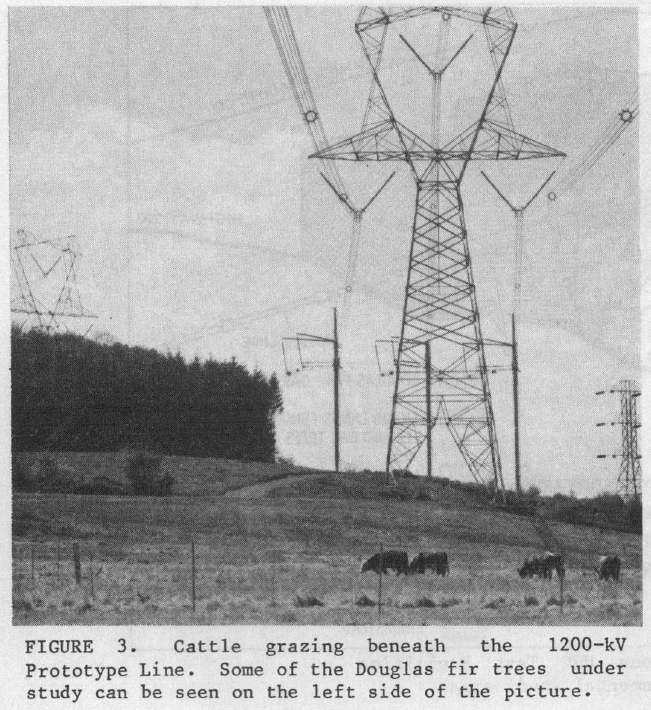 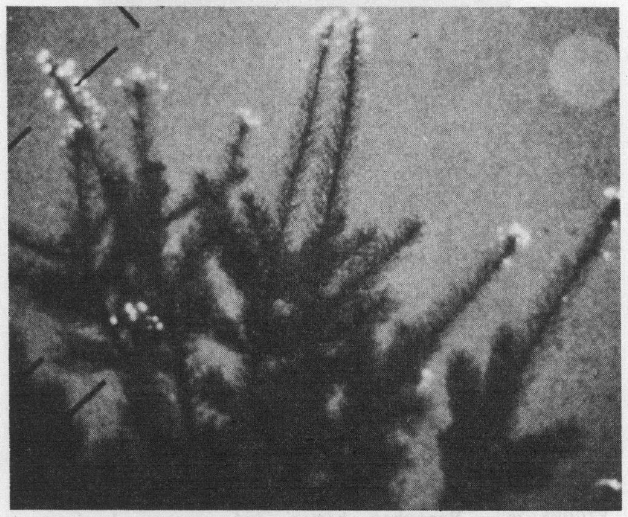 Phase conductor 
(8-conductor bundle) of a 1.2-MV transmission line
(Left) 1200-kV ac transmission line in Lyons, Oregon. Douglas fir trees at the edge of the line right-of-way are seen on the left side of the picture. Typical measured ground-level electric field maxima were 7 to 9 kV/m. (Right) Corona on a Douglas fir tree located about 12 m from conductors of the line. Photograph was taken with a night viewing device. Needle tip burns were observed. Adapted from Rogers et al. (1979).
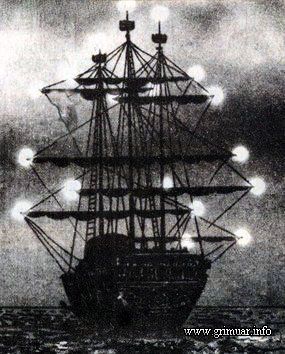 St. Elmo’s fire (corona) on a ship
26
Corona from a human hand
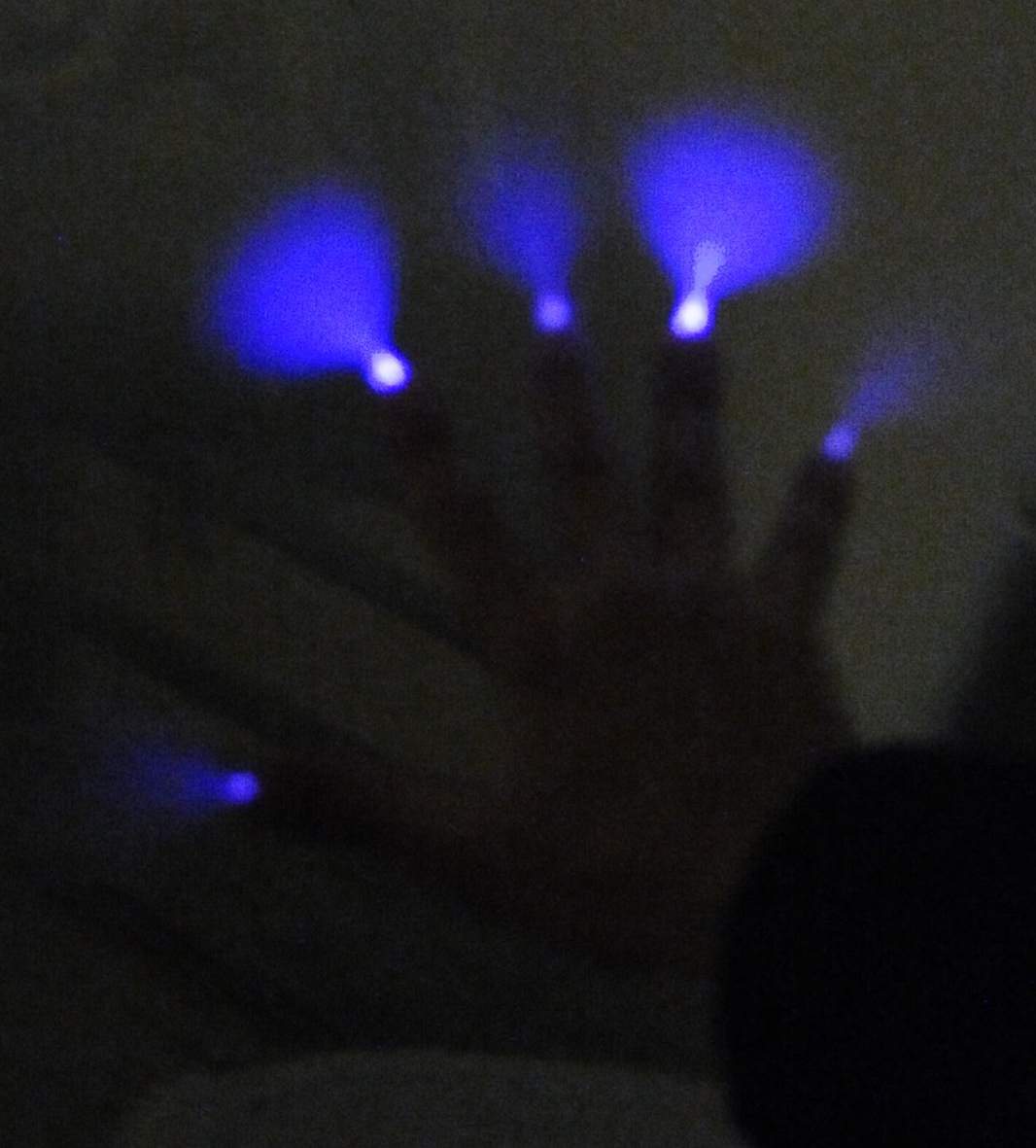 Corona discharge from a human hand in laboratory (Istra, Russia). Electric field was produced by a cloud of negatively-charged water droplets. The hand was at a distance of 3 to 5 m from the cloud edge. Courtesy of Dr. A. Kostinskiy.
27
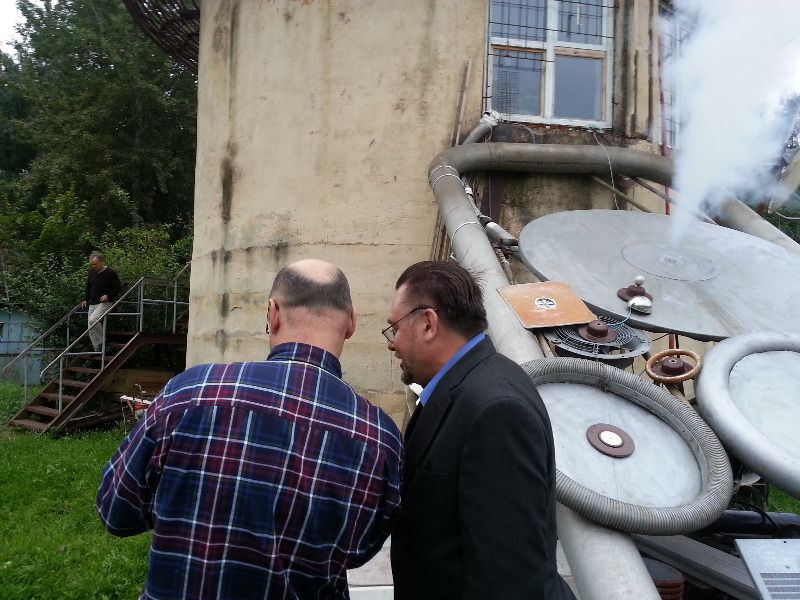 Cloud of charged 
water droplets
28
Cloud of charged 
     water droplets
↙
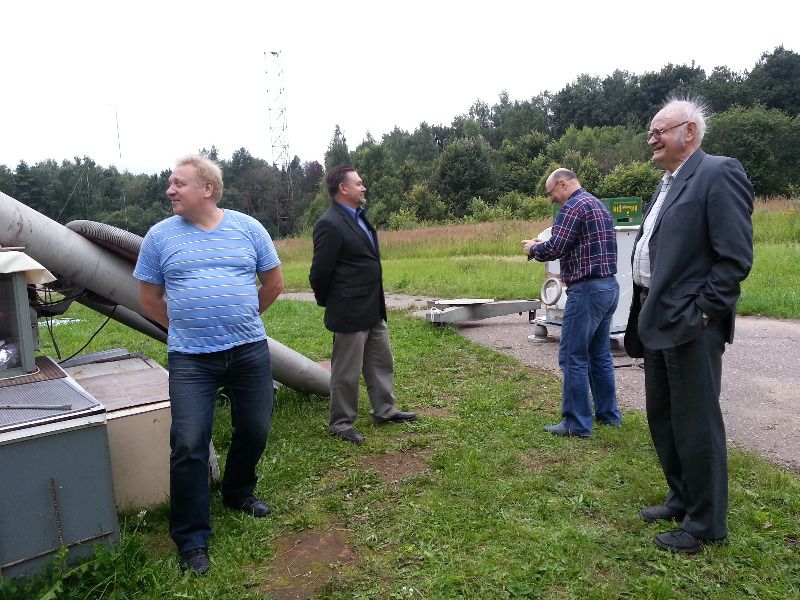 29
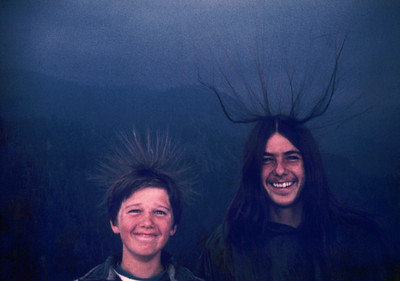 Overhead thundercloud
30
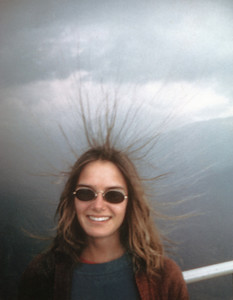 Overhead thundercloud
Safety Tip
31
Electrostatics
Ohm’s Law
Ohm’s law used in circuit theory, V=IR, is called the “macroscopic” form of Ohm’s law. Here we consider “microcopic” (or point form). (Applicable to conduction current only). Let us define the current density vector    . Its direction is the direction in which, on the average, charge is moving.    is current per unit area perpendicular to the direction of    . The total current through a surface is
(if          ,          ,        ,
According to Ohm’s law, current density has the same direction as electric field, and its magnitude is proportional to that of the electric field:
where       is the electric conductivity. The unit for     is siemens per meter
(                        ).
Copper                   S/m
Seawater             4 S/m
Ground            10-3 S/m
Glass              10-12 S/m
32
Electrostatics
Ohm’s Law (continued)
The reciprocal of     is called resistivity, in ohm-meters (       ). 
Suppose voltage V is applied to a conductor of length l and cross-sectional area S.
 
Within the conducting material
(       constant)
“macroscopic” form of Ohm’s law
Resistance of the conductor
33
Electrostatics
Electrostatic Energy and Potential
A point charge q placed in an electric field     experiences a force:
If a particle with charge q moves through an electric field from point P1 to point P2, the work done on the particle by the electric field is
This work represents the difference in electric potential energy of charge q between point P1 and point P2
(W is negative if the work is done by an external agent)
W = W - W
1
2
The electric potential energy per unit charge is defined as electric potential V (J/C or volts)
V2 = V1 if dl is perpendicular to E (equipotential path), and the difference in V is maximum when they are collinear.
Electrostatic potential difference or voltage between P  and P (independent of the path between P  and P )
1
2
1
2
34
Electrostatics
Electrostatic Energy and Potential (continued)
V1 and V2 are the potentials (or absolute potentials) at P1 and P2, respectively, defined as the potential difference between each point and chosen point at which the potential is zero (similar to measuring altitude with respect to sea level). In most cases the zero–potential point is taken at infinity.
Example: A point charge q is located at the origin. 
	      Find the potential difference between P1 (a,0,0) and P2 (0,b,0)
due to q is radial. Let us choose a path of integration composed of two segments. Segment I (circular line with radius a) and Segment II (vertical straight line).
35
Electrostatics
Electrostatic Energy and Potential (continued)
Example (continued):
Segment I contributes nothing to the integral because     is perpendicular to    everywhere along it. As a result, the potential is constant everywhere on Segment I; it is said to be equipotential. (Electric field lines are always perpendicular to equipotentials)
On Segment II,              ,                 , and
If we move P2 to infinity (b = ) and set V2=0,
where a is the distance between the observation point and the source
point
for line charge
for surface charge
In general,
for volume charge
36
Electrostatics
Gradient of a Scalar Field
The gradient operator        is a differential operator. It acts on the potential (a scalar) to produce the negative of electric field (a vector).
The gradient of V is a vector which points in the direction of the maximum rate of increase of V, which is opposite to the direction of electric field.
Let us consider two points                   and                                       which are quite close together. 
If we move from P1 to P2 the potential will change from V  to              where
1
due to the change in z
Potential change 
(scalar)
ΔV = V2 – V1
The displacement vector (expresses the change in position as we move from P1 and P2) is
vector
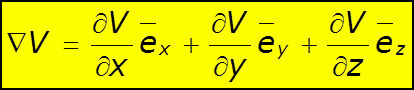 Gradient operator
37
Electrostatics
Gradient of a Scalar Field (continued)
The relation between      and     can be expressed using the gradient of V:
vector
ΔV = V2 – V1
On the other hand, if we let P1 and P2 to be so close together that     is nearly constant,

The negative sign shows that the direction of     is opposite to the direction in which V increases.
38
Three approaches to finding electric fields from known sources (discrete or continuous charge distributions)
Coulomb’s Law
Gauss’ Law
From electric potential:
39
Electrostatics
Gradient of a Scalar Field (continued)
Example: Determine the electric field of a point charge q located at the  origin, by first finding its electric scalar potential.
40
Electrostatics
Gradient of a Scalar Field (continued)
The electric field is directed from the conductor at higher potential to the one at lower potential. Since            , the electric field is always perpendicular to the equipotentials.
If we assume that for an ideal metal                , no electric field can exist inside the metal (otherwise                          , which is impossible). 
Considering two points P1 and P2 located inside a metal or on its surface and recalling that                       we find that V1=V2. This means the entire metal 
is at the same potential, and its surface is equipotential. So, electric field lines are always perpendicular to metallic surfaces (tangential component of electric field is equal to zero)
41
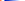 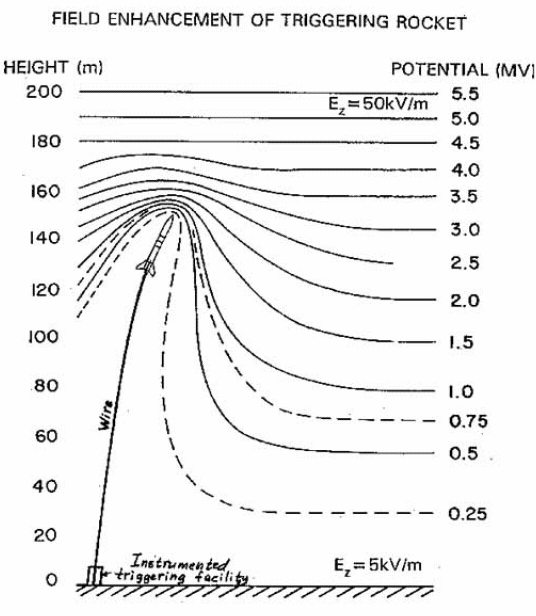 wire
Instrumented
triggering facility
The rocket-and-wire technique for triggering lightning
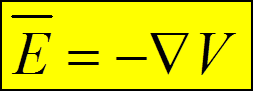 Ez = -ΔV/Δz
Schematic illustration of the 
equipotential surfaces in the lowest 200 m and their interaction with a rocket extending grounded wire in the thundercloud electric field. 

The equipotentials are closely spaced aloft where the vertical field is assumed to be 50 kV/m, and near the tip of the rocket, where they are concentrated geometrically. 

They are further apart near the ground, where the field is greatly reduced by corona space charge.
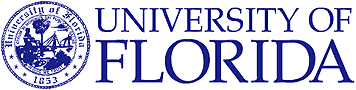 42
42
F0321-OFFICE-WIDE
43
3. ELECTROSTATICS - 7 lectures
	- Coulomb's law and electric field intensity
	- The source equation; divergence
	- Gauss' law
	- Ohm's law
	- Electrostatic energy and potential; gradient
	- Capacitors
	- Boundary condition on the normal electric field
     - Laplace's and Poisson's equations; Laplacian
     - Method of images
44
Electrostatics
Capacitors
Any two conductors carrying equal but opposite charges form a capacitor. The capacitance of a capacitor depends on its geometry and on the permittivity of the dielectric separating the conductors.
The capacitance C of a capacitor is defined as the ratio of the magnitude of Q of the charge on one of the plates and the potential difference V between them.
Gaussian
surface
Area A
d
d is very small compared with the lateral dimensions of the capacitor (fringing of    at the edges of the plates is neglected). Then V = E x d.
A parallel-plate capacitor.
Cylindrical 
Gaussian 
Surface
Top face (inside the metal)
Side surface
Boundary 
condition on of Dn (Dt=0)
Bottom face
Close-up view of the upper plate of the capacitor.
45
G.S.
Boundary
2   Metal
v
1   Dielectric
Review of Vector Analysis
Differential Operators
1.           - gradient, acts on a scalar to produce a vector


2.           - divergence, acts on a vector to produce a scalar 


3.           - curl, acts on a vector to produce a vector


4.           - Laplacian, acts on a scalar to produce a scalar
47
Electrostatics
Laplace’s and Poisson’s Equations
The usual approach to electrostatic problems is to begin with calculating the potential. When the potential has been found, it is easy to find the field at any point by taking the gradient of the potential:
the divergence 
operator
the source equation
vector
the gradient 
operator
the Laplacian 
operator
Poisson’s equation
If no charge is present            ,
Laplace’s equation
48
Electrostatics
Laplace’s and Poisson’s Equations (continued)
The form of the Laplacian operator can be found by combining the gradient and divergence operators.
In rectangular coordinates:
- in cylindrical coordinates
in spherical 
 coordinates
Electrostatic problems where only charge and potential at some boundaries are known and it is desired to find    and V throughout the region are called boundary-value problems (e.g., E-field distribution inside electrical apparatus). They can be solved using experimental, analytical, or numerical methods.
49
Electrostatics
Method of Images
A given charge configuration above an infinite grounded perfectly conducting plane may be replaced by the charge configuration itself, its image, and an equipotential surface in place of the conducting plane. The method can be used to determine the fields only in the region where the image charges are not located.
Original problem
Configuration for solving original problem by the method of images. Field lines above the z=0 plane are the same in both cases.
By symmetry, the potential in this plane is zero, which satisfies the boundary conditions of the original problem.
50
Vector distances
x-y 
plane
1
2